PENILAIAN PRESTASI KERJA PNS
112013
PENILAIAN PRESTASI KERJA PNS
Penilaian prestasi kerja PNS bertujuan untuk menjamin objektifitas pembinaan PNS yg dilakukan berdasarkan sistem prestasi kerja & sistem karier, yg dititikberatkan pada sistem prestasi kerja.
2. Penilaian prestasi kerja PNS diarahkan sebagai pengendalian perilaku kerja produktif yg disyaratkan untuk mencapai hasil kerja yg disepakati.
3.	Penilaian prestasi kerja PNS dilakukan berdasarkan prinsip objektif, terukur, akuntabel, partisipatif, dan transparan.
Penilaian prestasi kerja PNS terdiri atas : unsur sasaran kerja pegawai dan perilaku kerja.
Penilaian prestasi kerja PNS dilaksanakan oleh Pejabat Penilai sekali dalam 1 tahun (akhir Desember tahun bersangkutan/akhir Januari tahun berikutnya), yang terdiri atas unsur:
	a. SKP bobotnya 60 %
	b. Perilaku kerja bobotnya 40 %
6. 	Unsur perilaku kerja yg mempengaruhi prestasi kerja yg dievaluasi harus relevan & berhubungan dgn pelaksanaan tugas jabatan PNS yg dinilai.
Perbedaan Unsur Yang Dinilai :
VS
PERKA BKN 1 TAHUN 2013
Tata Cara Penyusunan SKP
Setiap PNS wajib menyusun SKP berdasarkan RKT instansi. Dalam menyusun SKP harus memperhatikan hal-hal sbb:
Jelas
Dapat diukur
Relevan
Dapat dicapai
Memiliki target waktu
SKP memuat kegiatan tugas jabatan dan target yg harus dicapai. Setiap kegiatan tugas jabatan yg akan dilakukan harus berdasarkan pada tugas dan fungsi, wewenang, tanggung jawab, dan uraian tugas yg telah ditetapkan dalam Struktur Organisasi dan Tata Kerja (SOTK).

PNS yg tidak menyusun SKP dijatuhi hukuman sesuai dengan ketentuan peraturan perundang-undangan yg mengatur mengenai disiplin PNS.
Sanksi PNS yang tidak membuat SKP :
PNS yang tidak menyusun SKP dijatuhi hukuman disiplin sesuai ketentuan peraturan perundang-undangan yang mengatur mengenai disiplin PNS (Pasal 6);            
	( Terkait dgn : Pasal 3 Angka 4 PP 53 Tahun 2010 : mentaati segala ketentuan peraturan perUUan)
Pelanggaran capaian sasaran kerja pegawai :
Unsur-Unsur Sasaran Kerja Pegawai
Kegiatan Tugas Jabatan
	Mengacu pada Penetapan Kinerja/RKT. Dalam melaksanakan kegiatan tugas jabatan pada prinsipnya pekerjaan dibagi habis dari tingkat jabatan tertinggi s/d jabatan terendah secara hierarki.
2. Angka Kredit
3. Target
 	Dalam menetapkan target meliputi aspek sbb:
Kuantitas (Target Output)
Kualitas (Target Kualitas)
Waktu (Target Waktu)
Biaya (Target Biaya)
FORMULIR SASARAN KERJA
PEGAWAI NEGERI SIPIL
FORMULIR SASARAN KERJA
PEGAWAI NEGERI SIPIL
PENILAIAN SASARAN KERJA 
PEGAWAI NEGERI SIPIL
Jangka waktu penilaian  …. Januari s/d 31 Desember 20….
PENILAIAN SASARAN KERJA  PEGAWAI NEGERI SIPIL
Jangka waktu penilaian 5 Januari s/d 31 Desember 2014
100+85+76
3
Tata Cara Penilaian SKP
Nilai capaian SKP dinyatakan dengan angka dan keterangan sbb:
91 – ke atas : Sangat baik
76 – 90 : Baik
61 – 75 : Cukup
51 – 60 : Kurang
50 – ke bawah : Buruk
2. 	Penilaian SKP untuk setiap pelaksanaan kegiatan tugas jabatan diukur dengan 4 aspek, yaitu: aspek kuantitas, kualitas, waktu, dan biaya sbb:
	a. Aspek Kuantitas =  Realisasi Output (RO)    x 100
 				      Target Output (TO)

	  b. Aspek Kualitas =    Realisasi Kualitas (RK)    x 100
				     Target Kualitas (TK)
.
Untuk menilai kualitas output, digunakan kriteria sbb :
c. Aspek Waktu
1. Jika kegiatan tidak dilakukan maka realisasi waktu 0 (nol) :
1,76 x Target Waktu (TW) – Realisasi Waktu (RW)  
                               Target Waktu (TW)
x  0  x  100
2. Jika aspek waktu yg tingkat efisiensinya ≤ 24 % diberikan nilai baik sampai dengan sangat baik :
1,76 x Target Waktu (TW) – Realisasi Waktu (RW)
                          Target Waktu (TW)
x  100
3. Jika aspek waktu yg tingkat efisiensinya > 24 % diberikan nilai cukup sampai dengan buruk :
1,76 x Target Waktu (TW) – Realisasi Waktu (RW)  
                                             Target Waktu (TW)
76  -
x  100     - 100
4. Untuk menghitung presentase tingkat efisiensi waktu dari target waktu :
Realisasi Waktu (RW)  
                     Target Waktu (TW)
100 %  -
x  100 %
d. Aspek Biaya
1. Jika kegiatan tidak dilakukan maka realisasi biaya 0 (nol)
1,76 x Target Biaya (TB) – Realisasi Biaya (RB)  
                         Target Biaya (TB)
x  0  x  100
2. Jika tingkat efisiensi ≤ 24 % (bernilai baik-sangat baik)
1,76 x Target Biaya (TB) – Realisasi Biaya (RB)   
                         Target Biaya (TB)
x  100
3. Jika tingkat efisiensi > 24 %, diberikan nilai cukup sampai dengan buruk.
1,76 x Target Biaya (TB) – Realisasi Biaya (RB)   
Target Biaya (TB)
76  -
x  100
-  100
4. Untuk menghitung presentase tingkat efisiensi biaya dari target biaya:
Realisasi Biaya (RB)
                     Target Biaya (TB)
x  100 %
100  %  -
Penyusunan dan penilaian SKP bagi PNS yang mutasi/ pindah
	Perpindahan pegawai dapat terjadi baik secara horizontal, vertikal (promosi/demosi), maupun diagonal (antar jabatan struktural, fungsional, dari struktural ke fungsional atau sebaliknya)
Penyusunan SKP bagi PNS yg menjalani cuti bersalin/ cuti besar harus mempertimbangkan jumlah kegiatan dan target serta waktu.
Penyusunan SKP bagi PNS yang menjalani cuti sakit harus disesuaikan dengan sisa waktu dalam tahun berjalan.
Penyusunan SKP bagi PNS yg ditunjuk sebagai Pelaksana Tugas (Plt.), maka tugas-tugas sebagai Plt. dihitung sebagai tugas tambahan.
Seorang PNS bernama Ali Muktar Raja, S.Sos dimutasikan ke unit kerja lain
FORMULIR SASARAN KERJA
PEGAWAI NEGERI SIPIL
Penilaian SKP bagi PNS yg Mutasi/ Pindah
PENILAIAN SASARAN KERJA 
PEGAWAI NEGERI SIPIL
Jangka waktu penilaian 5 Januari s/d 30 Juni 2014
Pada unit kerja baru Sdr. Ali Muktar Raja, S.Sos., menyusun SKP yang baru untuk periode Juli sampai dengan Desember 2014, sebagai berikut:
FORMULIR SASARAN KERJA
PEGAWAI NEGERI SIPIL
PENILAIAN SASARAN KERJA 
PEGAWAI NEGERI SIPIL
Jangka waktu penilaian 5 Juli s/d 31 Desember 2014
Maka pada akhir tahun 2014, yang berangkutan 	        memperoleh penilaian SKP sebagai berikut:
                    Penilaian SKP unit kerja lama + penilaian SKP   unit kerja baru : 2
Nilai SKP pada unit kerja lama = 89, 04
Nilai SKP pada unit kerja baru = 77




Sehingga nilai SKP Sdr. Ali Muktar Raja, S. Sos 
tahun 2014 adalah  83,02.
89,04 + 77 = 166,04 = 83,02
         2
SKP bagi PNS yg kegiatannya dilakukan dengan tim kerja, maka berlaku ketentuan sbb:
Jika kegiatan yg dilakukan merupakan tugas jabatannya, maka dimasukkan ke dalam SKP yg bersangkutan
Jika kegiatannya bukan merupakan tugas jabatannya, maka kinerja yg berangkutan dinilai sebagai tugas tambahan.	
Penyusunan SKP bagi PNS yg dipekerjakan/ diperbantukan, maka penyusunan/ penilaiannya dilakukan di tempat yg bersangkutan dipekerjakan/ diperbantukan.
Penilaian SKP apabila terjadi faktor-faktor di luar kemampuan PNS, maka penilaiannya disesuaikan dengan kegiatan-kegiatan di luar SKP yg telah ditetapkan.
Penyusunan SKP bagi PNS yg menduduki jabatan rangkap sesuai dengan peraturan perundang-undangan, maka penyusunan SKP yg dilakukan sesuai dengan tugas dan fungsi jabatan struktural.
PENILAIAN TUGAS TAMBAHAN
PNS yg diberikan tugas lain atau tugas tambahan oleh atasan langsungnya dan dapat dibuktikan dengan surat keterangan (anak lampiran I-c) maka akan diberikan nilai tugas tambahan.
PENILAIAN KREATIVITAS
Apabila seorang PNS pada tahun berjalan menemukan sesuatu yg baru dan berkaitan dengan tugas pokoknya serta dapat dibuktikan dengan surat keterangan dari:
	1. Unit kerja setingkat Eselon II
	2. Pejabat Pembina Kepegawaian
	3. Presiden
	maka akan diberikan nilai kreativitas sbb:
PENILAIAN PERILAKU KERJA
Nilai perilaku kerja PNS dinyatakan dengan angka dan keterangan sbb:
91 – 100 : Sangat baik
76 – 90 : Baik
61 – 75 : Cukup
51 – 60 : Kurang
50 – ke bawah : Buruk
2. Penilaian perilaku kerja meliputi aspek:
Orientasi pelayanan
Integritas
Komitmen
Disiplin
Kerja sama
Kepemimpinan
PENJABARAN :
Orientasi Pelayanan, 
	sikap dan perilaku PNS dalam memberikan pelayanan terbaik kepada yang dilayani antara lain meliputi masyarakat, atasan, rekan sekerja, unit kerja terkait, dan/atau instansi lain.
Integritas,
Kemampuan untuk bertindak sesuai dgn nilai, norma dan etika dalam organisasi.
Komitmen,
Kemauan dan kemampuan untuk menyelaraskan sikap dan tindakan PNS untuk mewujudkan tujuan organisasi dgn mengutamakan kepentingan dinas daripada kepentingan diri sendiri, seseorang, dan/atau golongan
Disiplin,
Kesanggupan PNS untuk menaati kewajiban dan menghindari larangan yang ditentukan dalam peraturan perUUan dan/atau peraturan kedinasan yang apabila tidak ditaati atau dilanggar dijatuhi hukuman disiplin.
Kerjasama,
Kemauan dan kemampuan PNS untuk bekerjasama dgn rekan sekerja serta instansi lain dalam menyelesaikan suatu tugas dan tanggungjawab yang ditentukan, sehingga tercapai daya guna dan hasil guna yang sebesar-besarnya.
Kepemimpinan,
Kemampuan dan kemauan PNS untuk memotivasi dan mempengaruhi bawahan atau orang lain yang berkaitan dengan bidang tugasnya demi tercapainya tujuan organisasi.
PENILAIAN  PRESTASI KERJA
PEGAWAI  NEGERI  SIPIL
Pejabat penilai dapat memberikan rekomendasi berdasarkan hasil penilaian prestasi kerja sbb:
Untuk peningkatan kemampuan dengan mengikutsertakan diklat teknis, seperti diklat komputer, kenaikan pangkat, pensiun, kehumasan, sekretaris, dsb.
Untuk menambah wawasan pengetahuan dalam bidang pekerjaan, perlu dilakukan rotasi pegawai dsb.
Untuk kebutuhan pengembangan, perlu peningkatan pendidikan dan peningkatan karier (promosi) dsb.
REKOMENDASI
PENILAIAN  PRESTASI KERJA
PEGAWAI  NEGERI  SIPIL  YANG  MELAKSANAKAN  TUGAS  BELAJAR
PENILAIAN UNTUK PNS YANG DIBERHENTIKAN DARI JABATAN ORGANIKNYA(PERILAKU KERJA)
PENILAIAN  PRESTASI KERJA
PEGAWAI  NEGERI  SIPIL YANG DIBERHENTIKAN DARI JABATAN ORGANIKNYA
Guru/Dosen yang dipekerjakan/diperbantukan pada badan-badan swasta yang ditentukan oleh pemerintah dan tidak dibebaskan dari jabatan fungsional tertentu wajib menyusun SKP pada awal tahun dan penilaian prestasi kerja pada akhir tahun. Pejabat penilai dan atasan pejabat penilai adalah pejabat pada instansi induk.




Untuk memudahkan monitoring dan evaluasi capaian SKP secara berkala dan perilaku kerja PNS yg dinilai. Pejabat penilai dapat menggunakan formulir buku catatan penilaian perilaku kerja PNS (Anak lampiran I-i).
Apabila seorang PNS pindah dari instansi pemerintah yg satu ke instansi yg lain, maka buku catatan penilaian perilaku kerja dikirimkan oleh pimpinan instansi lama kepada pimpinan instansi baru.
Jika seorang PNS pindah unit organisasi tetapi masih tetap dalam instansi yg sama, maka hanya buku catatan penilaian perilaku kerja saja yg dikirimkan oleh pimpinan unit organisasi yg lama kepada pimpinan unit organisasi yg baru.
BUKU CATATAN PENILAIAN PERILAKU KERJA PNS
BUKU CATATAN PENILAIAN PERILAKU KERJA PNS
Nama: Ali Muktar Raja, S.Sos
NIP     : 19750713 200001 1 099
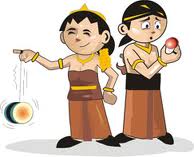 Semoga Bermanfaat